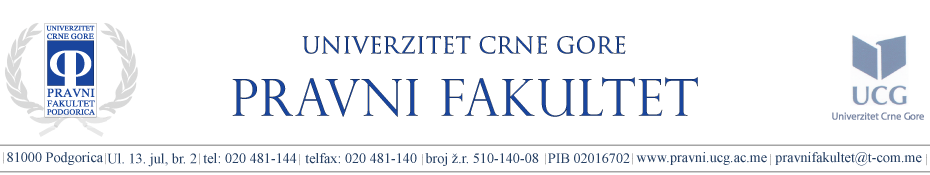 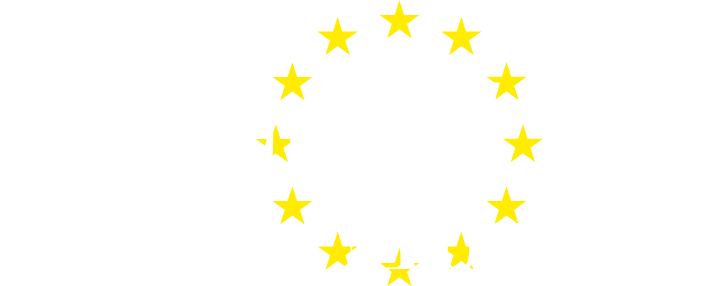 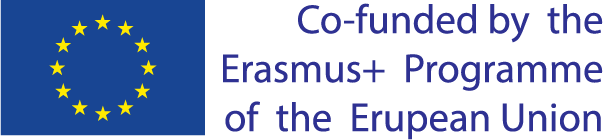 MASTER studije Pravnog Fakulteta UCG- PRAVO UNUTRAŠNJEG TRŽIŠTA –  Sloboda kretanja Radnika(Osnov prezentacije: udžbenička literatura iz informacione liste)
Prof. dr Vladimir Savković
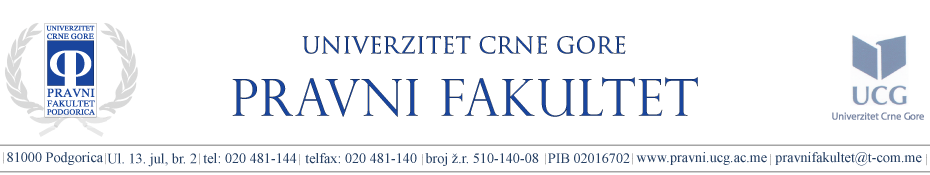 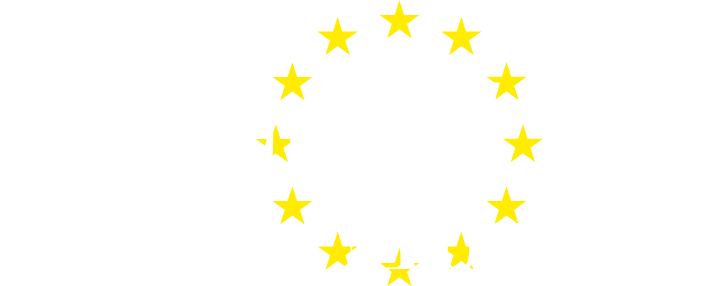 SLOBODA KRETANJA RADNIKA- Pojam, značaj i mjesto u sistemu osnovnih sloboda -
Sloboda kretanja radnika načelno je utvrđena članom 45. st. 1. i 2. UFEU (sadržina iste čl. 45. st. 3. i 4. UFEU, a ostatak odredbi UFEU o slobodi kretanja radnika (čl. 46–49) razrađuje reg. i dr. ovlašćenja EU).
Čl. 45. st. 1. UFEU „Sloboda kretanja radnika osigurava se unutar Evropske unije.“
Čl. 45. st. 2. UFEU: „Sloboda kretanja radnika podrazumijeva ukidanje svake diskriminacije na osnovu državljanstva među radnicima iz država članica, a u vezi sa zapošljavanjem, prihodima od rada i ostalim uslovima rada i zapošljavanja.“ 
U ekonomskom smislu, cilj ove slobode bio je omogućavanje prekogranične mobilnosti radne snage kao bitnog faktora za povećanje efikasnosti proizvodnje na unutrašnjem tržištu. Međutim, praksa je očekivano pokazala da radnici migranti sa sobom ne samo da vode porodice, već se i trajno nastanjuju u državi prijema. Odatle je važna socijalna funkcija slobode kretanja radnika.
Ipak, socijalna funkcija slobode kretanja radnika danas je manje naglašena, nego u početnim fazama integracije, budući da je Ugovorom iz Mastrihta uspostavljen koncept evropskog građanstva. Stoga, danas, sloboda kretanja radnika, iako stariji koncept, suštinski predstavlja nadgradnju evropskog građanstva, uređujući prava evropskog gađanina kao učesnika u privrednom životu.  
Sloboda kretanja radnika, uz slobodu poslovnog nastanjivanja, spada u slobode kretanja lica.
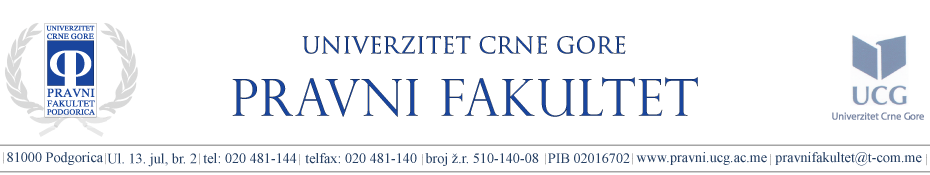 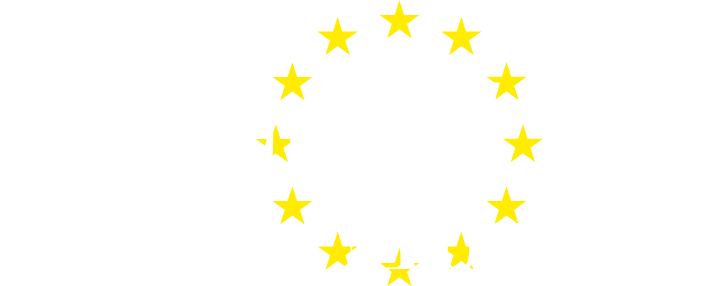 SLOBODA KRETANJA RADNIKA- Sadržina slobode kretanja radnika i Izvori prava -
Sadržina slobode kretanja radnika, načelno je određena članom 45. stav 3. i stav 4. UFEU, a značajno je dalje razrađena (u većoj mjeri nego, na primjer, sloboda kretanja robe) izvorima sekundarnog prava EU. 
PRIMARNO PRAVO EU (pored načelnih formulacija iz član 45. st. 1. i st. 2 ZoPD) 
Čl. 45. st. 3. UFEU: „Uz ograničenja opravdana razlozima javnog poretka, javne sigurnosti ili javnog zdravlja, sloboda kretanja radnika podrazumijeva pravo na:
prihvatanje stvarno učinjenih ponuda za zaposlenje;
slobodno kretanje unutar državnog područja država članica u tu svrhu;
boravak u državi članici radi zapošljavanja, shodno odredbama koje uređuju zapošljavanje njenih državljana utvrđenih zakonom i ostalim propisima;
ostanak na državnom području države članice nakon prestanka zaposlenja u toj državi, pod uslovima sadržanima u propisima koje sastavlja Komisija.
Čl. 45. st. 4. UFEU: „Odredbe ovog člana ne važe za zapošljavanje u javnim službama.“  S tim u vezi i usko tumačenje autonomnog pojma prava EU: „javna službe“-  (slajd 13 prezentacije)
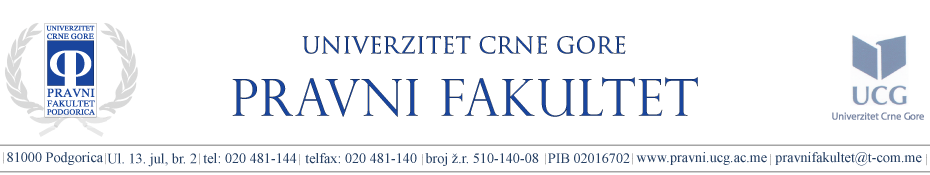 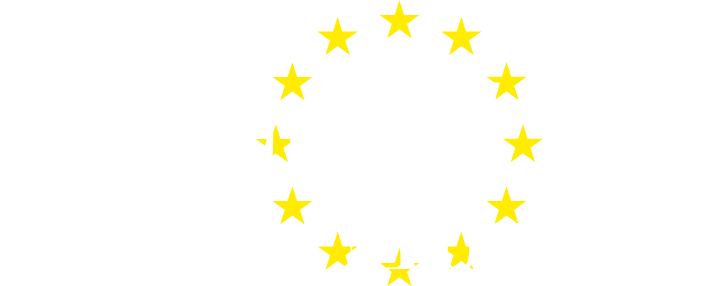 SLOBODA KRETANJA RADNIKA- Sadržina slobode kretanja radnika i Izvori prava -
IZVORI SEKUNDARNOG PRAVA EU, kod slobode kretanja radnika imaju naglašen značaj, a donose se na osnovu čl. 46. UFEU, kojim se Evropskom parlamentu i Savjetu daju široka ovlašćenja za donošenje direktiva i uredbi neophodnih za ostvarivanje slobode kretanja radnika:
Uredba (EU) No 492/2011  (ranije Ureda 1612/68) o slobodi kretanja radnika unutar Unije           (pravo na slobodno kretanje unutar država članica u svrhu zaposlenja - čl. 45. st 3. tč. b) UFEU); 
Direktiva 2004/38/EZ o pravu građana i članova njihovih porodica na slobodno kretanje i boravak na teritoriji države članice (pravo boravka za vrijeme rada - čl. 45. st 3. tč. c) UFEU);
Uredba (EZ) No 635/2006 (ranije (EEZ) 1251/70) o pravu radnika na ostanak na teritoriji države članice u kojoj su bili zaposleni (pravo na ostanak nakon zaposlenja – čl. 45. st 3. tč. d) UFEU); 
Direktiva 2005/36/EZ o priznavanju stranih stručnih kvalifikacija (za 7 profesija - doktor specijalista, medicinske sestre za opštu zdravstvenu njegu, stomatologe, specijaliste stomatologe, veterinare, babice, farmaceute i arhitekte);
Uredba (EEZ) 1408/71 o primjeni sistema socijalnog osiguranja na radnike i samostalno zaposlene, kao i članova njihovih porodica.
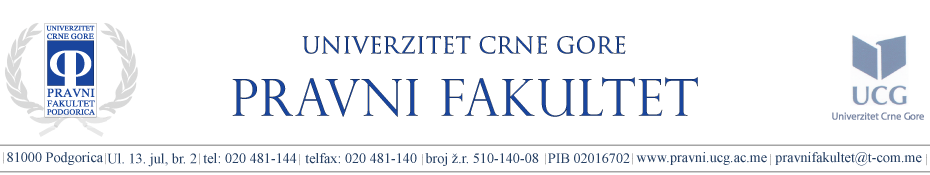 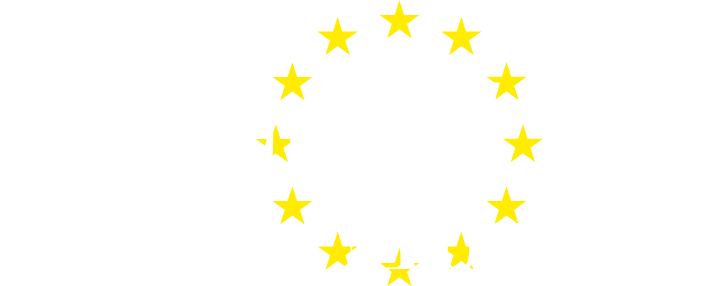 SLOBODA KRETANJA RADNIKA- Područje primjene: Prethodno pitanje pojma radnika -
Prethodno pitanje od ključnog značaja za određivanje područja primjene slobode kretanja radnik tiče se OPŠTEG POJMA RADNIKA U PRAVU EU, kao autonomnog pojma prava EU, nezavisnog od nacionalnih, što je izričito potvrdio Sud pravde u slučaju Hoekstra, 75/63. 
Potreba za autonomnim značenjem pojma radnika u pravu EU leži u potrebi ujednačene (unificirane) primjene slobode kretanja radnika na teritoriji unutrašnjeg tržišta, o čemu se stara upravo Sud pravde kroz kreativno tumačenje i ciljanu razradu ovog pojma (čemu su vremenom snažno doprinijeli i sekundarni izvori prava za slobodu kretanja radnika)
Dakle, definiciju pojma radnika (uz podrazumijevajući prekogranični element) Suda pravde daje u slučaju Lawrie-Blum, 66/85: „Radnik (u smislu prava EU) je lice koje u određenom vremenskom periodu za drugog, prema njegovim uputstvima, obavlja poslove za koje dobija naknadu“. 
Prema tome, radnik u smislu prava EU je (fizičko) lice koje obavlja: 
   1) djelatnost u konkretnom, unaprijed određenom periodu;
   2) nesamostalnu djelatnost (i.e. prema uputstvima drugog);
   3) djelatnost obavlja za odgovarajuću naknadu (komercijalni, privredni, karakter rada).
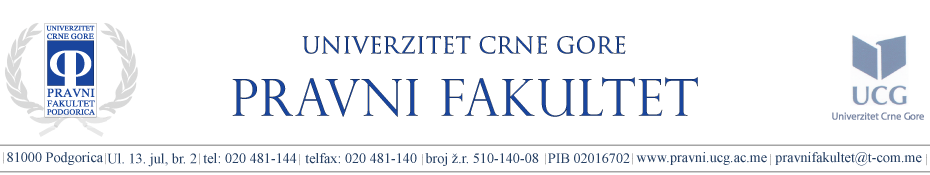 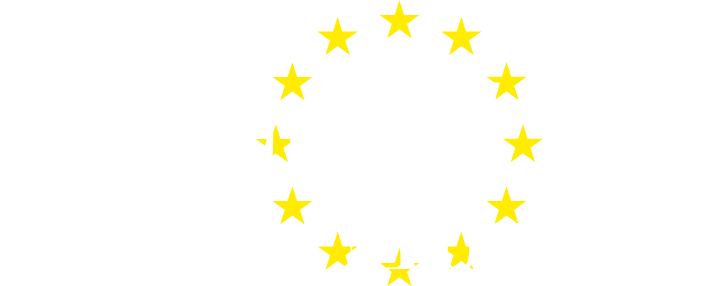 SLOBODA KRETANJA RADNIKA- Područje primjene: Prethodno pitanje pojma radnika -
Naslanjajući se na citiranu definiciju (slučaj Lawrie-Blum), Sud pravde pojam radnika, a u tom kontekstu i pojam rada, tumači ekstenzivno, nastojeći da ukloni sve praktične prepreke primjeni slobode kretanja na unutrašnjem tržištu. 
Dakle, uz sekundarno pravo, kreativno, tj. ekstenzivno tumačenje pojma radnika u (i rada u tom kontekstu) je osnov za određivanje domena primjene slobode kretanja radnika, odnosno odredbi člana 45. UFEU kojima je utvrđena. To se odnosi na:
prirodu djelatnosti koja se obavlja od strane radnika (ratione materiae);
lica na koja se sloboda kretanja primjenjuje u različitim obimima (ratione personae),
teritoriju na kojoj se sloboda kretanja radnika primjenjuje (ratione teritorii) i 
period u kojem se na slobodu kretanja mogu pozvati njeni titulari (ratione temporis) 
Naravno, bez obzira na očitu sklonost širenju pojma radnika u pravu EU u svrhu efikasnije implementacije slobode kretanja na unutrašnjem tržištu, Sud pravde postavlja i izvjesna ograničenja ovog pojma.
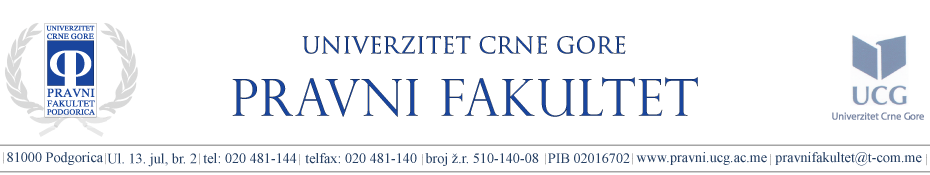 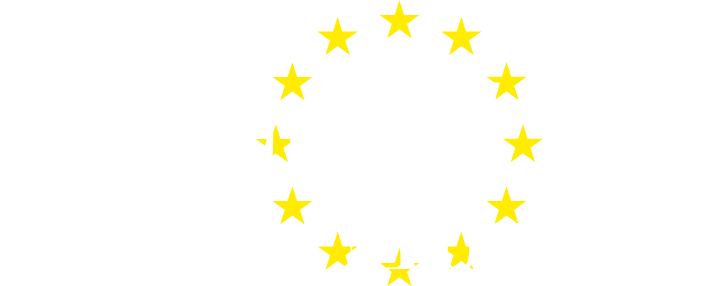 SLOBODA KRETANJA RADNIKA- Područje primjene Ratione materiae -
EKSTENZIVNO TUMAČENJE POJMA RADNIKA I RADA U PRAKSI SUDA PRAVDE (važniji standardi):
Smatra se da je rad komercijalne prirode, što je uslov za primjenu odredaba UFEU o slobodi kretanja radnika, ako se obavlja za naknadu, bez obzira da li je riječ o radu u privatnom ili javnom sektoru. Dakle, uz određene izuzetke - usko tumačenje čl. 45. st. 4.  UFEU, obuhvaćeni su i javni službenici) (Sotgiu C-152/73);
Nije od značaja da li poslodavac obavlja privrednu djelatnost, pa se sloboda kretanja radnika odnosi i na zaposlene u neprofitnim (dobrotovorne, religijske) subjektima (Van Duyn C-41/74);
Praktikanti (interni) i pripravnici su obuhvaćeni slobodom kretanja radnika, ako primaju određenu naknadu, bez obzira na njen karakter (stanarina, hrana i dr) (Kranemannn C-109/04); 
Visina naknade (ispod minimalne zarade, uz državnu subvenciju i sl.), kao ni vrsta iste (novac ili natura) nijesu od značaja za oduzimanje/nepriznavanje statusa radnika u pravu EU (Kempf... 139/85, The Queen... C-3/87).
Zanimanja sporna sa stanovišta javnog morala, poput prostitucije, obuhvaćena su slobodom kretanja radnika, ako su takva zanimanja dozvoljena u državi članici (Adoui i Cornuaille C – 115/01 i 116/01);
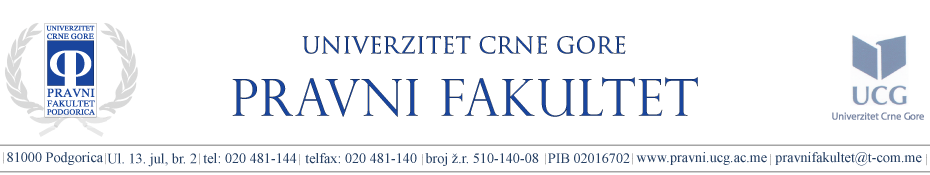 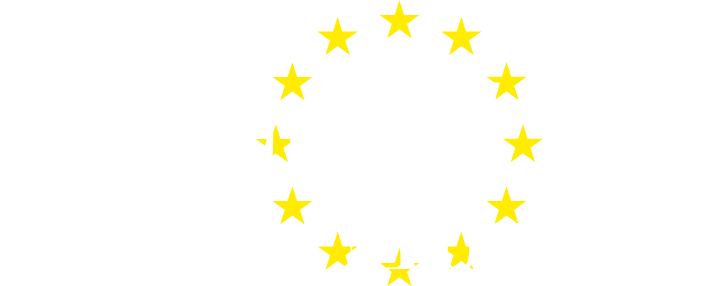 SLOBODA KRETANJA RADNIKA- Područje primjene Ratione materiae -
OGRANIČENJA POJMA RADNIKA U PRAKSI SUDA PRAVDE:
 Sve djelatnosti koje se izvode stvarno i efektivno, što isključuje (samo) one „poslove koje se mogu smatrati sasvim sporednim i marginalnim“. (Levin... 53/81)
Sporednim i marginalnim se smatra: 
Rad u ili pri odgovarajućoj ustanovi isključivo u svrhu rehabilitacije i reintegracije tretiranog lica (e.g. odvikavanje od upotrebe psihoaktivnih supstanci). Dakle, kada je komercijalna komponenta rada od marginalnog značaja (Bettray... 344/87); 
Na fonu stava iz slučaja Bettray, rad u ili pri odgovarajućoj ustanovi isključivo u svrhu rehabilitacije i reintegracije tretiranog lica, ali samo ukoliko nije „sastavni dio normalnog tržišta rada.“ (Trojani C-456/02);
Rad studenta u toku ljetnjeg odmora (O v. Bio Phillipe… C-432/14).
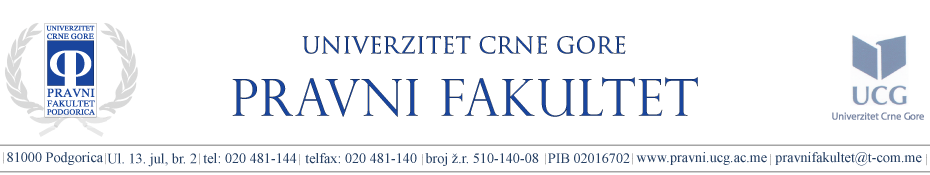 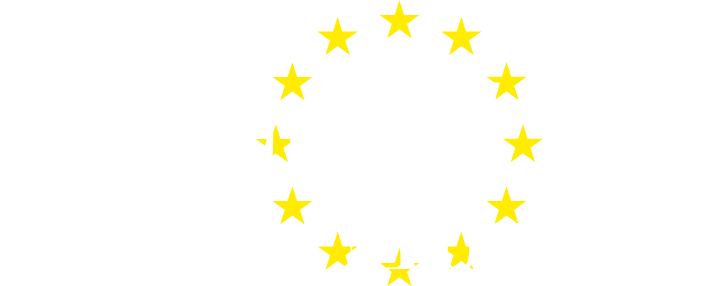 SLOBODA KRETANJA RADNIKA- Područje primjene Ratione Personae -
Neposredno se na slobodu kretanja radnika mogu pozivati državljni država članica, odnosno građani EU koji potpadaju pod (autonomni) pojam radnika u pravu EU (u skladu sa odredbama UFEU o slobodi kretanja i sekundarnim pravom EU).
Posredno, osnovom veze sa licima koja imaju status radnika u pravu EU, određena prava imaju: 
Članovi porodice radnika uživaju prava boravka i zapošljavanja, koja pritom stiču nezavisno od sopstvenog državljanstva. To znači da se (posredno) na slobodu kretanja radnika mogu pozvati, odnosno uživati je i lica koja nijesu građani EU! Članovima porodice se primarno smatraju: 1) bračni partner i 2) djeca mlađa od 21. godinu ili 3) djeca koja su zadržala pravo izdržavanja, 4) izdržavni srodnici u direktnoj liniji i 5) registrovani vanbračni partner.
Poslodavci, kada im nije dozvoljeno da zaposle lice ima pravo na zaposlenje u državi prijema (u kojoj djelatnost obavlja poslodavac) shodno slobodi kretanja radnika, kao i poslodavci kojima nije dozvoljeno da sopstvene radnike pošalju na privremeni rad u drugu državu članicu (čije državljanstvo ti radnici nemaju).
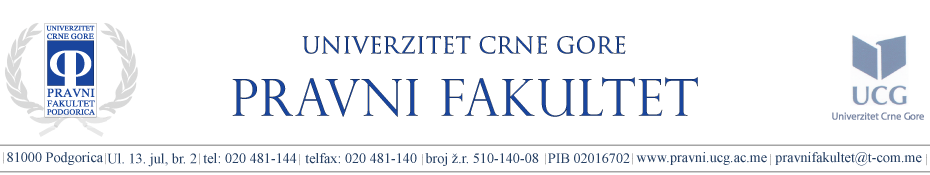 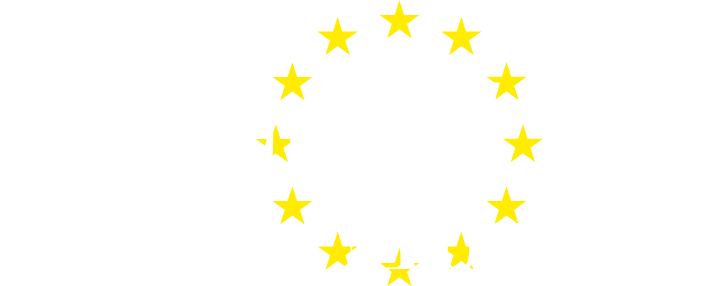 SLOBODA KRETANJA RADNIKA- Područje primjene Ratione Teritorii -
Sloboda kretanja radnika se, naravno, primjenje na teritoriji unutrašnjeg tržišta EU. Međutim, kao i kod ostalih osnovnih sloboda na unutrašnjem tržištu, uslov je postojanje prekograničnog elementa. 
Prekogranični element u kontekstu slobode kretanja radnika postoji: 
Kada radnik odseli u državu prijema (čije državljanstvo nema) u svrhu zapošljavanja;
Kada zadrži prebivalište u državi porijekla, ali radnu aktivnost obavlja na teritoriji druge države članice (država prijema), u čije je tržište rada integrisan (ukoliko nije integrisan, već pruža usluge korisnicima ugovorene sa svojim poslodavcem – sloboda pružanja usluga);
Kada se domaći državljanin poziva na slobodu kretanja radnika, ali prema sopstvenoj državi (e.g. ako se, koristeći prava iz građanstva EU, preseli u drugu državu članica, ali redovno prelazi u svoju ili drugu državu članicu radi obavljanja radne aktivnosti)
Diskriminacija (lošiji pravni tretman) domaćih državljana u odnosu na strane državljane koji uživaju određena prava osnovom slobode kretanja radnika je dozvoljena pravom EU (bez prejudiciranja rješenja u nacionalnom pravu).
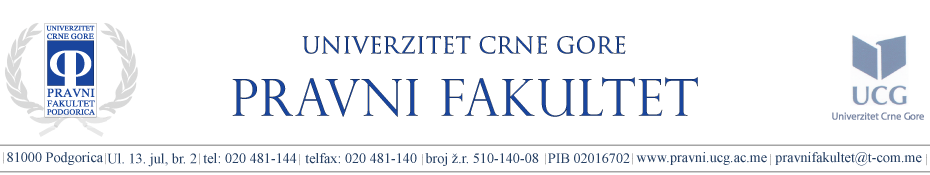 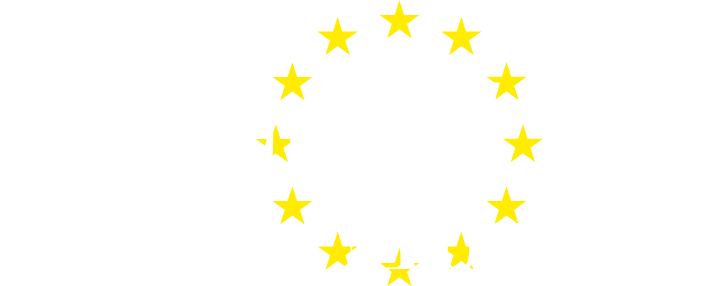 SLOBODA KRETANJA RADNIKA- Područje primjene Ratione Temporis -
Sloboda kretanja radnika na unutrašnjem tržištu ne odnosi se isključivo na period trajanja zaposlenja, već obuhvata i određene periode prije i nakon toga. 
Građani EU uživaju pravo boravka od najmanje šest mjeseci u državi prijema (čiji nijesu državljani), u cilju potrage za zaposlenjem. Štoviše, praksa Suda pravde ukazuje na to da se i ovaj period može produžiti pod uslovom da lice u potrazi za poslom (eng. „job seeker“) ima realne šanse da se zaposli (Antonissen, C-292/89)
U slučajevima Collins C-138/02 i Vatsouras C-22/08, Sud pravde je stao na stanovište da evropski građani imaju jednaka prava na pristup novčanoj pomoći koju država prijema daje svojim (ili drugim) državljanima u potrazi za poslom!!
U pogledu novih država članica EU mogu se pojaviti određena prelazna razdoblja (najduže do 7 godina) u kojima se sloboda kretanja radnika neće odnositi na državljane novih članica (e.g. u odnosu na Hrvatsku je takva ograničenja uvelo čak 13 država članica, ali je samo u slučaju Austrije ograničenje trajalo 7 godina).
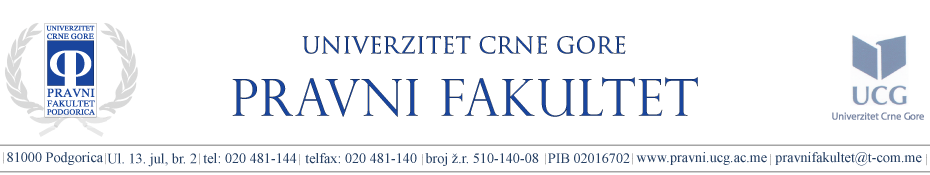 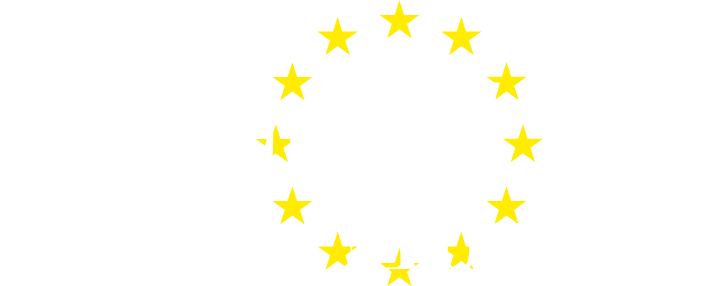 SLOBODA KRETANJA RADNIKA- Razgraničenje u odnosu na druge slobode -
Pitanje razgraničenja slobode kretanja radnika od ostalih osnovnih sloboda unutrašnjeg tržišta se suštinski postavlja samo u kontekstu 1) slobode (prava) poslovnog nastanjivanja i 2) slobode pružanja usluga na unutrašnjem tržištu (sloboda pružanja usluga u širem smislu). 
Primarni kriterijum razlikovanja sastoji u tome što se sloboda kretanja radnika primjenjuje u slučajevima nesamostalne djelatnosti, tj. subordinacije, podređenosti zaposlenog – radnika licu ili organu koji mu daje (redovne) naloge i instrukcije u pogledu načina obavljanja radnih zadataka. Na drugoj strani, pravo poslovnog nastanjivanja i sloboda pružanja usluga, tj. odgovarajuće odredbe UFEU se primjenjuju samo na samostalne djelatnosti. 
Samostalnost djelatnosti se cijeni u kontekstu šire situacije u svakom konkretnom slučaju. Tako se u obzir uzimaju: 1) učešće u poslovnom riziku društva, 2) sloboda u uređenju sopstvenog radnog vremena i angažovanja asistenata, 3) karakter, stepen obaveznosti i učestalost instrukcija koje se daju od strane (navodno) nadređenih lica i organa, 4) integrisanost u tržište rada (e.g. slučaj slanja radnika u drugu državu članicu radi pružanja usluga korisniku, koji podrazumijeva odnos između poslodavca i primaoca usluge u državi prijema).
Odnos slobode kretanja radnika i građanstva EU = lex specialis - lex generalis (s tim da nema značajnijeg prostora za koliziju, sloboda kretanja radnika je de facto nadgradnja građanstva EU).
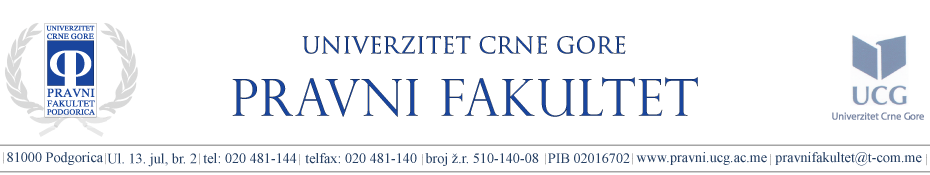 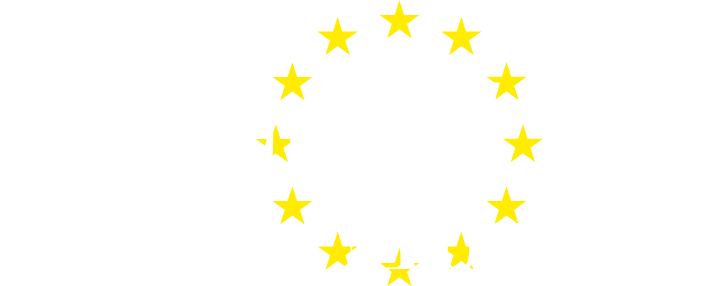 SLOBODA KRETANJA RADNIKA- Zapošljavanje u javnoj upravi (čl. 45. st. 4. UFEU) -
Pojam javne uprave iz člana 45. st. 4. UFEU je autonoman pojam prava EU i u tom smislu podrazumijeva znatno uže tumačenje istog u odnosu na standardni u našem i uporednim nacionalnim pravima. 
Sud pravde, u slučaju Lawrie-Blum C-66/85, zaključuje javna uprava u smislu člana 45. st. 4. UFEU uključuje ona radna mjesta koja „podrazumijevaju direktno ili indirektno učešće u vršenju javnih ovlašćenja i obavljanju funkcija čiji je cilj zaštita opšteg interesa države ili ostalih nosilaca javnih ovlašćenja, što podrazumijeva poseban odnos lojalnosti državi od strane osoba na tim pozicijama i reciprocitet u pravima obavezama koji je temelj državljanstva“. 
Shodno takvom stavu Suda pravde, dalja praksa ovog tribunala iskristalisala je i konkretna rješenja, tako da su izuzetkom obuhvaćeni poslovi sudije, tužioca, policijskih i vojnih snaga, diplomatije, poreska administracija, lokalna samouprava i dr. 
Na drugoj strani, stanovište je Sud pravde da izuzetkom iz člana 45. st. 4. UFEU načelno nijesu obuhvaćeni poslovi u oblasti obrazovanja, zdravstva, saobraćaja, javnih medija…
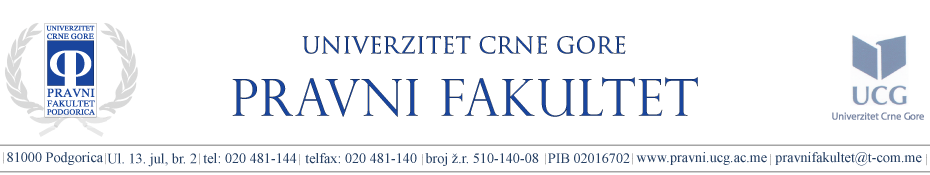 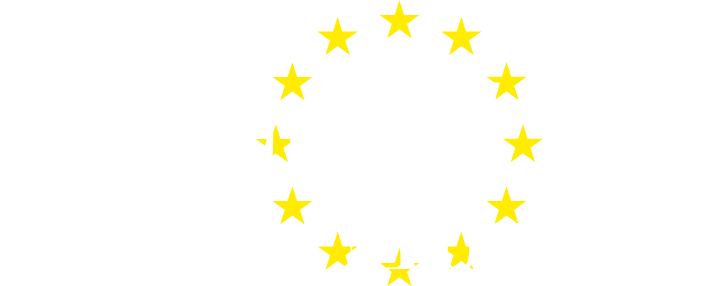 SLOBODA KRETANJA RADNIKA- Zabrana diskriminatornih ograničenja -
Primarna zabrana koju uvodi sloboda kretanja radnika na unutrašnjem tržištu (kao i uostalom i sve četiri slobode) jeste zabrana neposredne i posredne diskriminacije, pri čemu je neposredna (direktna), budući da ju je lakše sakriti, danas znatno rjeđa. 
Primjer neposredne diskriminacije (Commission v Luxembourg C-473/93): zakonski propis koji, uz (neprihvaćeno) opravdanje da se time štiti nacionalni identitet, propisuje da učitelji moraju biti samo domaći državljani. 
Primjeri posredne diskriminacije (Clean Car C-350/96): propis osnovom kojeg je direktor d.o.o. u Austriji morao imati prebivalište u toj zemlji. (Angonese, Allué…).
Dakle, kod posredne diskriminacije, državljanstvo se ne koristi kao kriterijum osnovom kojeg se različito uređuje pravni status pojedinaca (građana EU), već se primjenom nekog drugog kriterijuma/mjere “koja na status radnika iz drugih država utiče snažnije nego na status domaćih radnika” (O’Flynn C-237&94) posredno dovodi do toga da su favorirzovani domaći, a diskriminisani državljani ostalih država članica EU. 
Citiranu formulaciju Sud pravde redovno koristi u presudama koje se tiču indirektne diskriminacije.
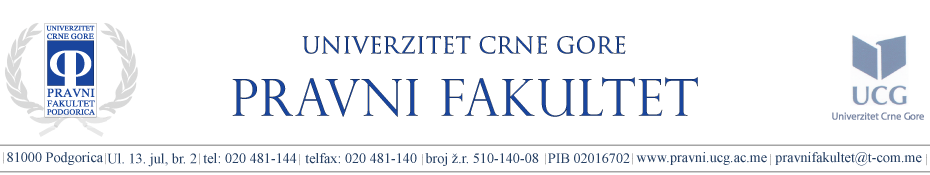 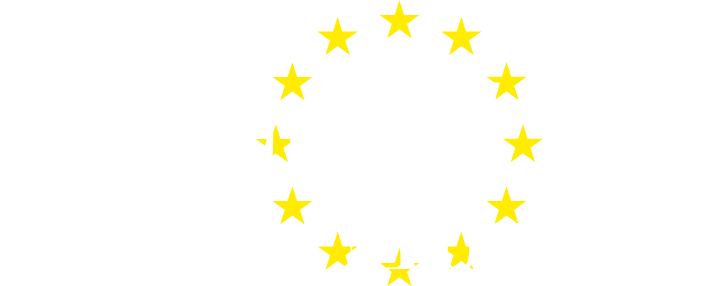 SLOBODA KRETANJA RADNIKA- Zabrana NEdiskriminatornih ograničenja -
U pogledu zabrane nediskriminatornih ograničenja (i.e. ograničenja koja ni posredno ni neposredno ne dovode do različitog pravnog položaja osnovom različitog državljanstva), primjenjuje se (mutatis mutandis) Dassonville formula – dakle, suštinski isti standard kao kod slobode kretanja robe na unutrašnjem tržištu. U tom smislu i (po rezultatima primjene) slična Gebhard formula („test pristupa tržištu“).
Tako se, slično Dassonville formuli, u slučaju Kraus C-19/92 ističe da nacionalni propis o upotrebi akademskih zvanja stečenih u drugoj državi članici, koji je jednako primjenjiv na sve građane EU, može predstavljati nedozvoljeno (nediskriminatorno) ograničenje, ako „ometa ili čini manje atraktivnom“ uživanje osnovnih sloboda od strane građana EU. 
Iz relativno ekstenzivne prakse Suda pravde, vrijedi posebno izdvojiti slučaj Bosman C-415/93 (poznat i po horizontalnom neposrednom dejstvu slobode kretanja radnika). 
U slučaju Bosman, jasno su kao nedozvoljene utvrđene nediskriminatorne mjere države porijekla (pri čemu mjere države porijekla svakako ne mogu biti diskriminatorne u odnosu na radnike).
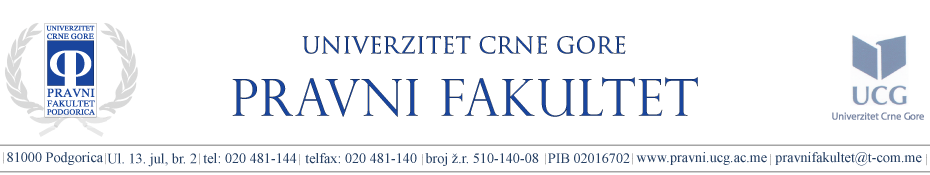 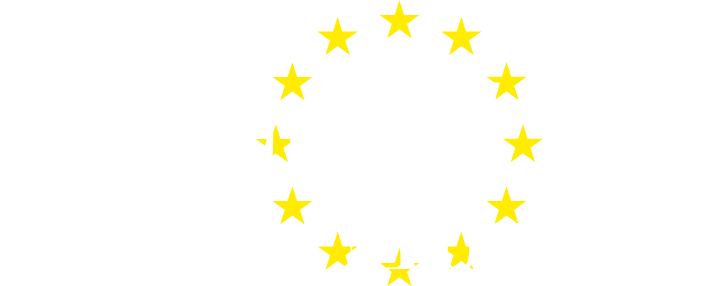 SLOBODA KRETANJA RADNIKA- Dozvoljena ograničenja: Pisani razlozi -
Pored zaposlenja u javnom sektoru, shodno definiciji istog iz čl. 45. st. 4. UFEU, pisani razlozi ograničavanja slobode kretanja radnika, shodno članu 45. st. 3 UFEU, su zaštita javnog poretka, sigurnosti i zdravlja, na koje se pritom primjenjuje test proporcionalnosti (prikladnost, nužnost, primjerenost i legitimnost mjere).
U pogledu tumačenja pojmova javnog poretka, sigurnosti i zdravlja, slična je praksa Suda pravde kao i kod tumačenja ovih pojmova kod slobode kretanja robe, gdje je praksa tribunala i najrazvijenija. Ipak, izdvaja se višedecenijski, često citirani stav Suda pravde u presudi iz slučaja Emir Gül (C-131/85), da ograničenje slobode kretanja radnika radi zaštite javnog zdravlja nije uređeno sa ciljem a priori izuzimanja zdravstva iz koncepata ekonomske aktivnosti i zaposlenja u smislu slobode kretanja na unutrašnjem tržištu, već zabrane ulaska na teritoriju države članice licima koja mogu ugroziti zdravlje opšte populacije. 
Pisani razlozi ograničavanja slobode kretanja radnika razrađeni su posebno i Direktivom 04/38/EZ o pravima građana (koja je ranije bila predmet analize).
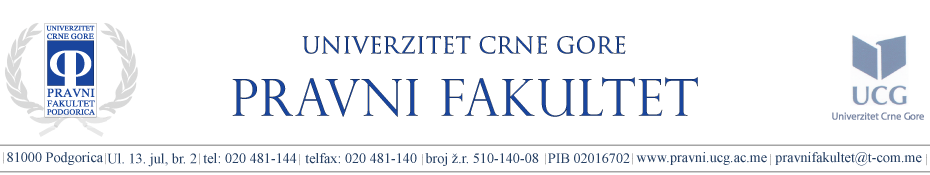 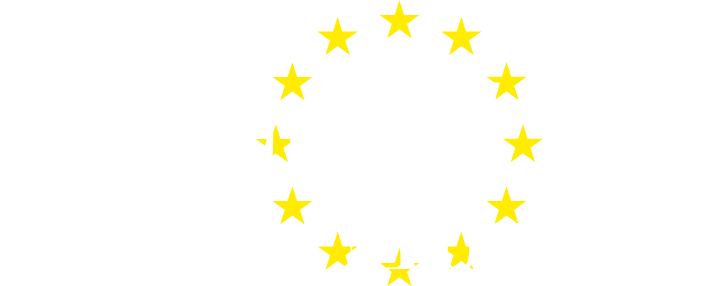 SLOBODA KRETANJA RADNIKA- Dozvoljena ograničenja: NEPISANI razlozi -
Već je isticano da se na slobodu kretanja radnika i druge slobode unutrašnjeg tržišta EU primjenjuje standard prinudnih zahtjeva od opšteg interesa, mehanizma opravdanja nediskriminatornih ograničenja slobode kretanja (robe) utvrđenog u slučaju Cassis de Dijon.  
U praksi, navedno znači primjenu Gebhard (C-55/94) formule, koja ograničavajućom tretira svaku mjeru koja korišćenje osnovih sloboda čini manje atraktivnim, ali ostavlja mogućnost dozvole restriktivne mjere/ograničenja u slučaju ispunjenosti sljedećih uslova: 
1)  da je riječ o mjeri nediskriminatorne prirode, 
2)  da postoji prinudni zahtjev od opšteg interesa („Cassis de Dijon element“), 
3)  da je riječ o mjerama koje mogu proći test proporcionalnosti
Ipak, dodatno su u slučajevima koji se izričito tiču zaštite slobode kretanja radnika na unutrašnjem tržištu, kao posebni prinudni zahtjevi od opšteg interesa, ustanovljeni su „uredno upravljanje univerzitetima“ i „zaštita od zloupotrebe akademskih zvanja“, kao razlozi koji opravdavaju ograničavanje slobode kretanja.